Homeless Crisis Continues
What’s being done to care for our most vulnerable neighbors?
Historical Timeline
“There will always be poor people in the land. Therefore, I command you to be openhanded toward [those] who are poor and needy in your land” 
Deuteronomy 15:11
[Speaker Notes: This is a snapshot of what I have been involved in—there has been a lot of movement around providing medical care to PEH throughout the state as our latest updates will show.]
Latest Updates
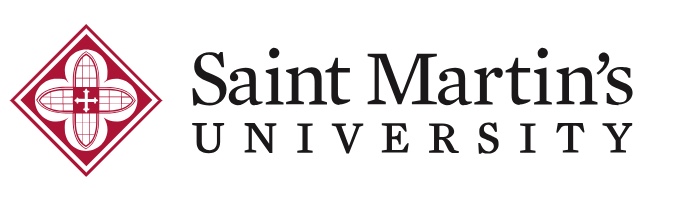 Community Involvement remains active 
Pierce County Homeless Coalition, GHKP Homeless Coalition, NW Hospitality continues to be actively engaged & effective at assisting People experiencing Homelessness (PEH)
Note Number of clients served in 2024
State involvement remains active
CR 101 Medical Respite
HCA is in the process of finalizing a WAC around medical respite
Public hearing is tentatively scheduled for August 5th at 10 am
Future providers involved
Nursing Schools around the area are preparing future nurses to care for PEH
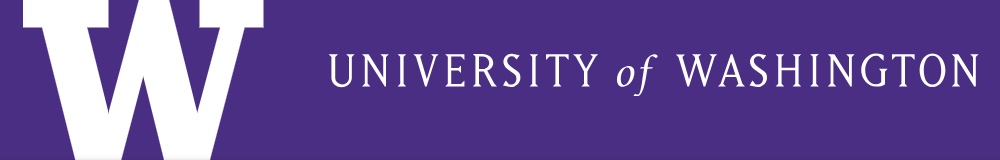 [Speaker Notes: Pierce County Homeless Coalition: 
GHKP Homeless Coalition
NW Hospitality ( https://www.nwhospitality.org/?gad_source=1&gad_campaignid=1392971454&gbraid=0AAAAADACw-SHw-tfCwdnNzpMXCn_7VErX&gclid=CjwKCAjwvO7CBhAqEiwA9q2YJRkgfxT-HUMRLcMnbqvT3Ofi0gXcmQH9tBLaf-eK1SRSRM8dOdoMChoCKkIQAvD_BwE )]
State Level: Health Care Authority
Medicaid Transformation Project (MTP)- meant to improve Washington’s healthcare system for most vulnerable neighbors
Currently: 8 known Medical Respite Care Programs (2/8 reimbursed)*
*Seattle-Edward Thomas House; Yakima Neighborhood Health Services Medical Respite being reimbursed through contracts with 5 Apple Health Managed Care Organizations (MCOs)
Based in homeless shelters, offer ‘wrap around’ services
Medical & behavioral health provided by Federally Qualified Health Centers (FQHC)
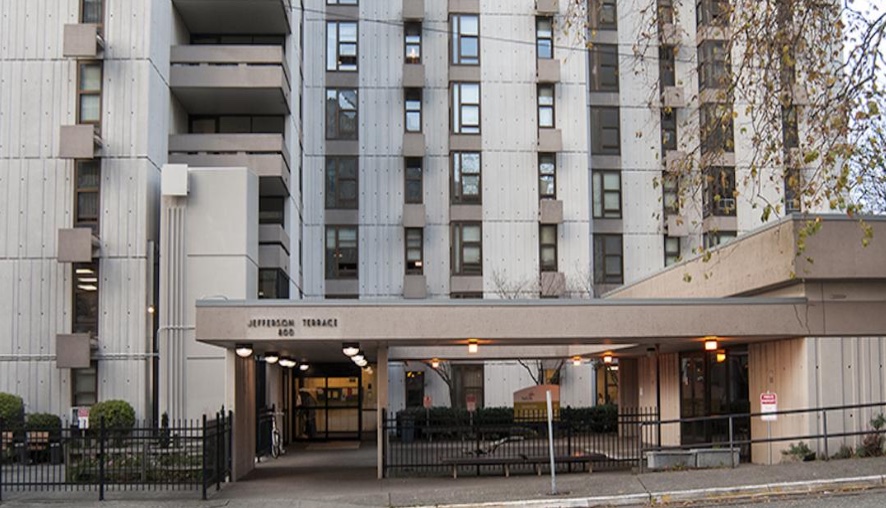 [Speaker Notes: MTP: On June 30, 2023, CMS approved MTP to continue for five more years. Our state's MTP renewal, called MTP 2.0, will help widen our reach to provide more programs, services, and supports to our most vulnerable populations. MTP allows our state to create and continue to develop projects, activities, and services that improve Washington’s health care system. 

*Historically, reimbursement has not been available until recently. Refer to pdf on Medical respite programs for PEH: https://www.hca.wa.gov/assets/billers-and-providers/medical-respite-care-programs.pdf

“Wrap Around” services: care transitions and coordination/medical case management, outreach, medication management, care plan development, education, connections to health care providers, enrollment in benefits, assessment of behavioral health care needs, crisis stabilization, and housing assessments/referrals]
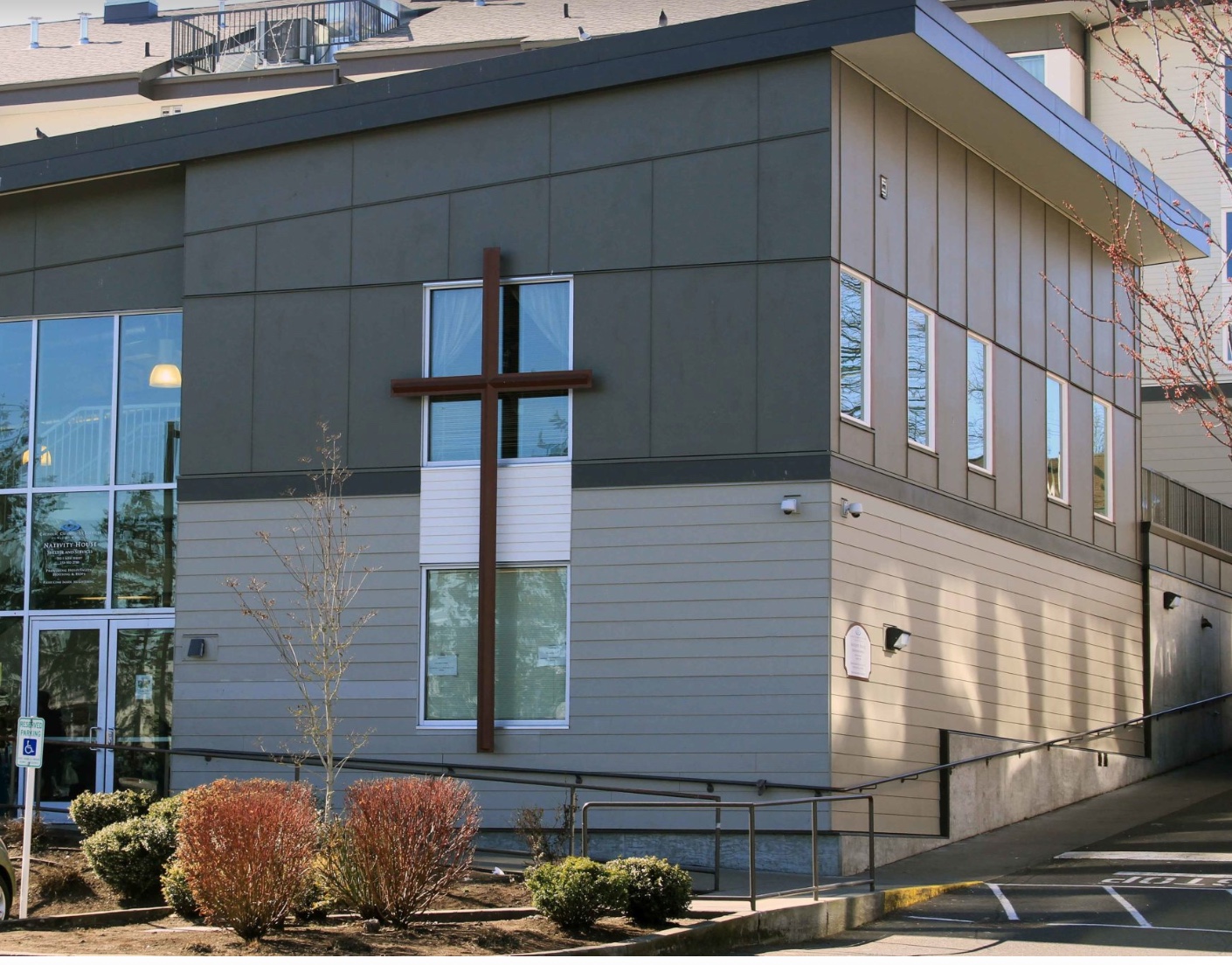 More Medical Respites coming for PEH
Medical Respite Steering committee continues to partner with community and private organizations & citizens 
Yakima Ave Health for ALL (Free) Clinic-Nativity House
Questions? Comments?